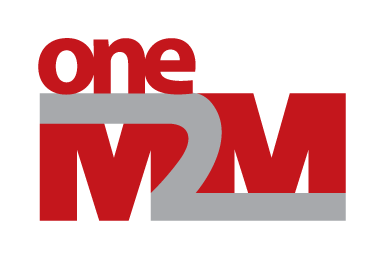 Discussion on the problem of non-Blocking Synchronous mode
Group Name: ARC WG
Source: Yuan Tao, Mitch Tseng, Huawei Technologies
Meeting Date: ARC 15.2
Agenda Item: TBD
Introduction
Three scenarios are provided according to the discussion in the TP 15 meeting.
One recommendation was to have further discussions on “non-blocking synchronous mode”.
© 2015 oneM2M Partners
2
Scenario 1
No matter which communication mode the previous CSEs uses, the request will be failed at Transit CSE n if it is not able to create a <request> resource when it is requested to use non-blocking synchronous mode.
© 2015 oneM2M Partners
3
Scenario 2
Some CSEs can not create a <request> resource due to constrained memory. The capability of creating <request> resource may change when operating conditions change (e.g. “memory full”). So the Originator can’t know whether the Receiver CSE can create <request> resource or not before it sends a request.
When the Receiver reaches the maximum memory, it will reject the request.
© 2015 oneM2M Partners
4
Scenario 3
In the case that the Originator can not wait for the requested result for a long time, and can’t receive an asynchronous message, it can only choose to use non-blocking synchronous mode. 
	If the Receiver can’t create a <request> resource, the request will fail.
© 2015 oneM2M Partners
5
Discussion
When a Transit CSE receives a non-blocking request, how it should handle the request according to its operating conditions (e.g. memory status, CPU, supporting <request> resource type or not)?	
	- (Current Solution) Create a <request> resource on the CSE if the Transit CSE is capable; otherwise, return a Response with a “failed” indicator.
	According to the current solution, there are many occasions that the request can not be forwarded. Especially, in the situation that an emergency request needs to be forwarded.
© 2015 oneM2M Partners
6
Thanks
© 2015 oneM2M Partners
<Document number>
7